Support the Boy Scouts
Sunday 
July 14, 2024
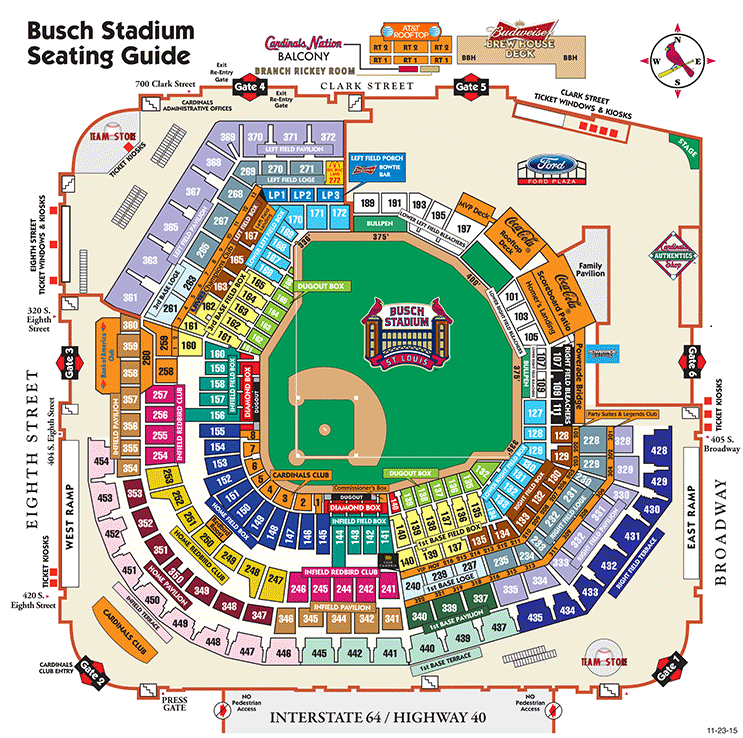 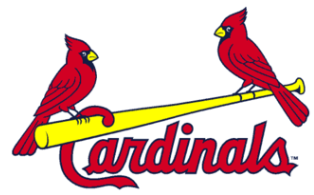 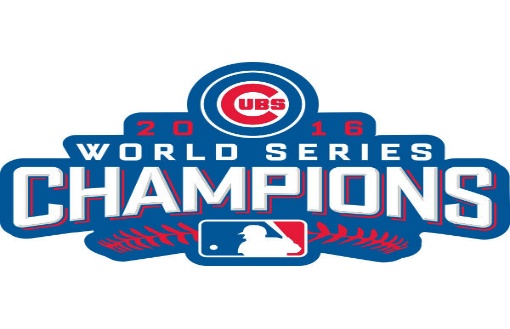 $50 per ticket   	     normal price $90
-cash or checks
-make checks out to Troop 216